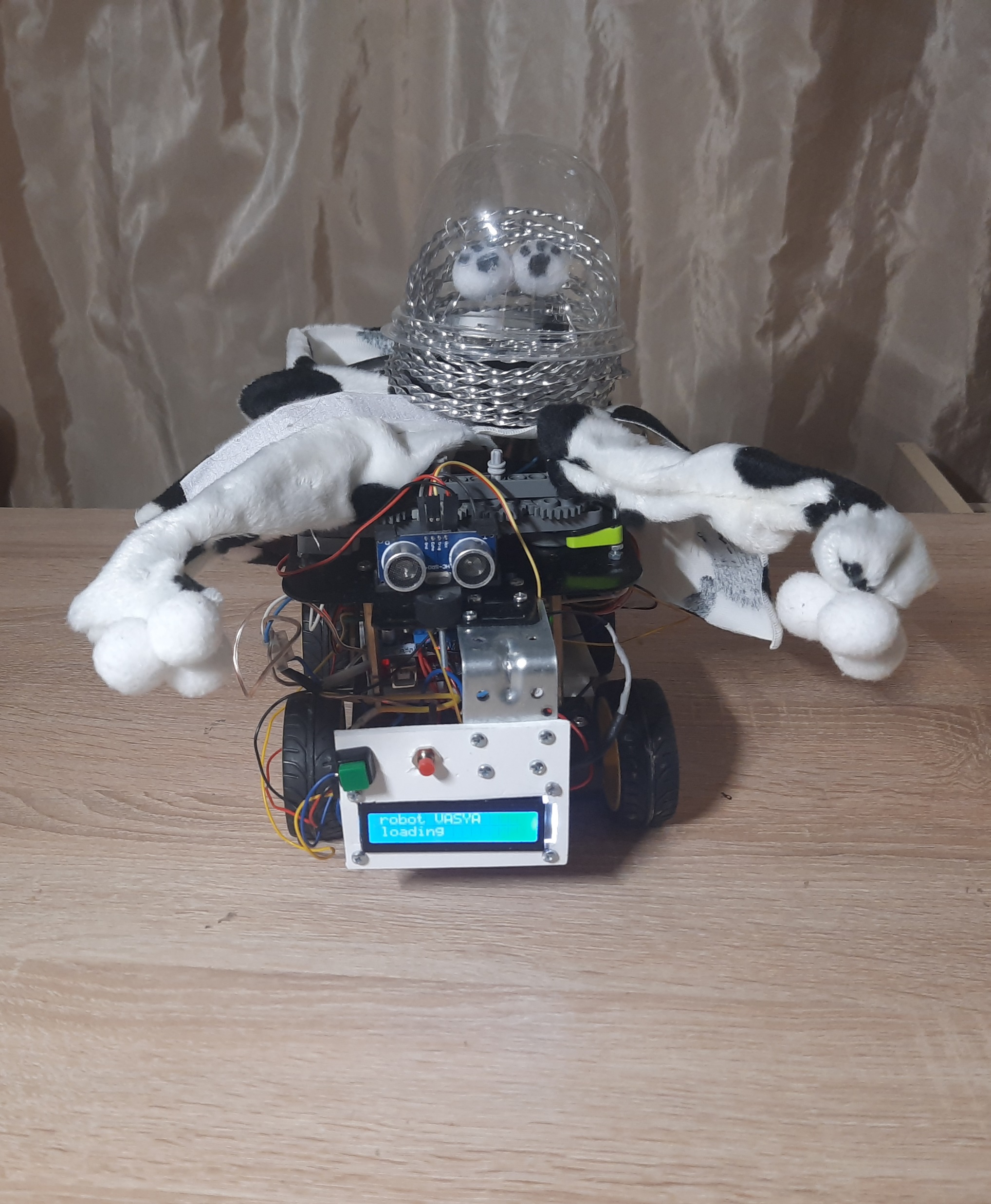 Робот «Вася Обнимашкин» может обнимать, танцевать, играть музыку, а так же отвечать на вопросы. 
	На него можно позвонить или написать СМС. Вася возьмёт трубку и таким образом родитель сможет разговаривать с ребёнком, если тот еще слишком мал, чтобы иметь собственный телефон. 
	Можно написать смс с командой, и Вася выполнит определенное действие. Например, напомнит ребёнку про уроки или важное событие.
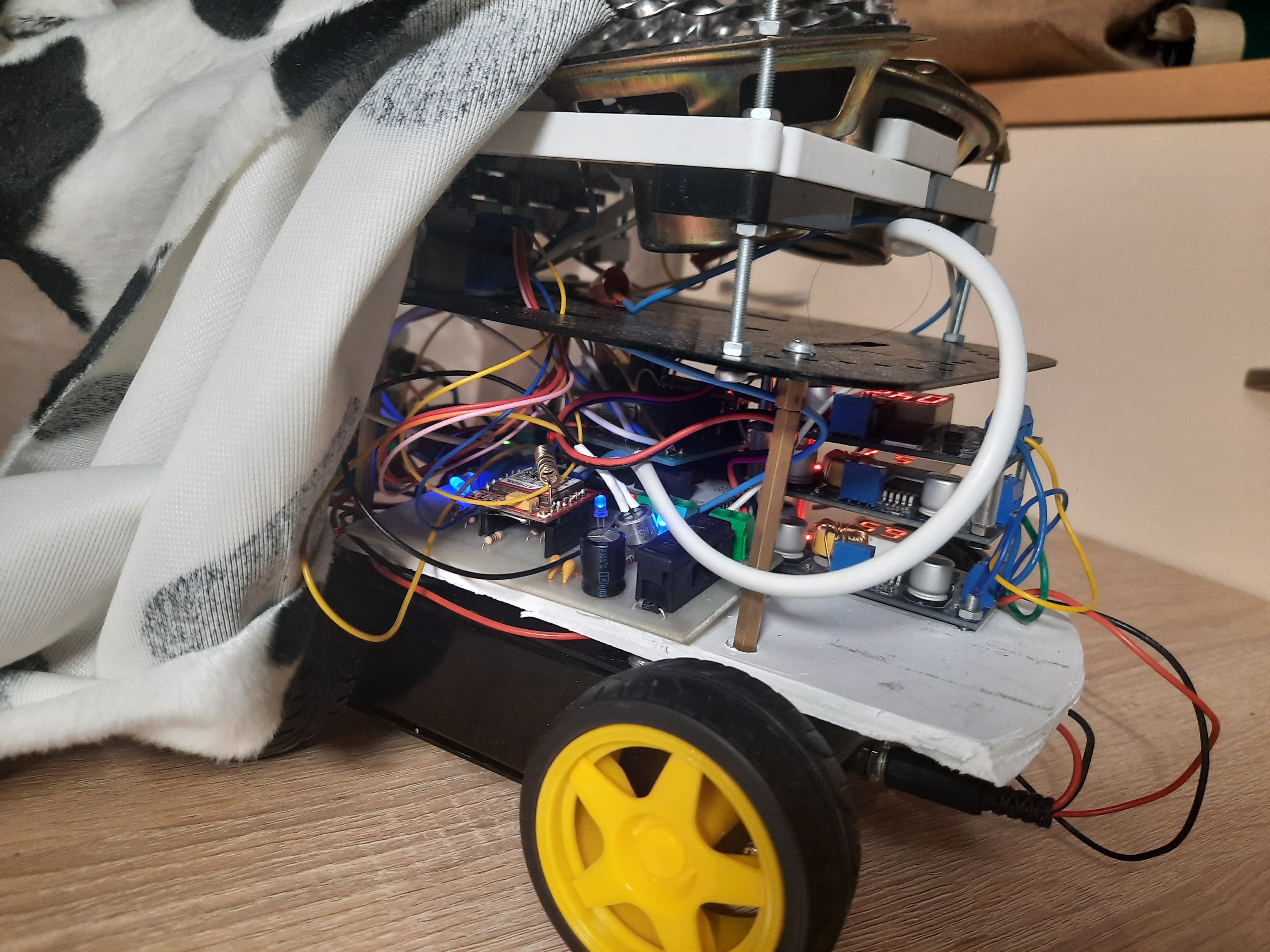 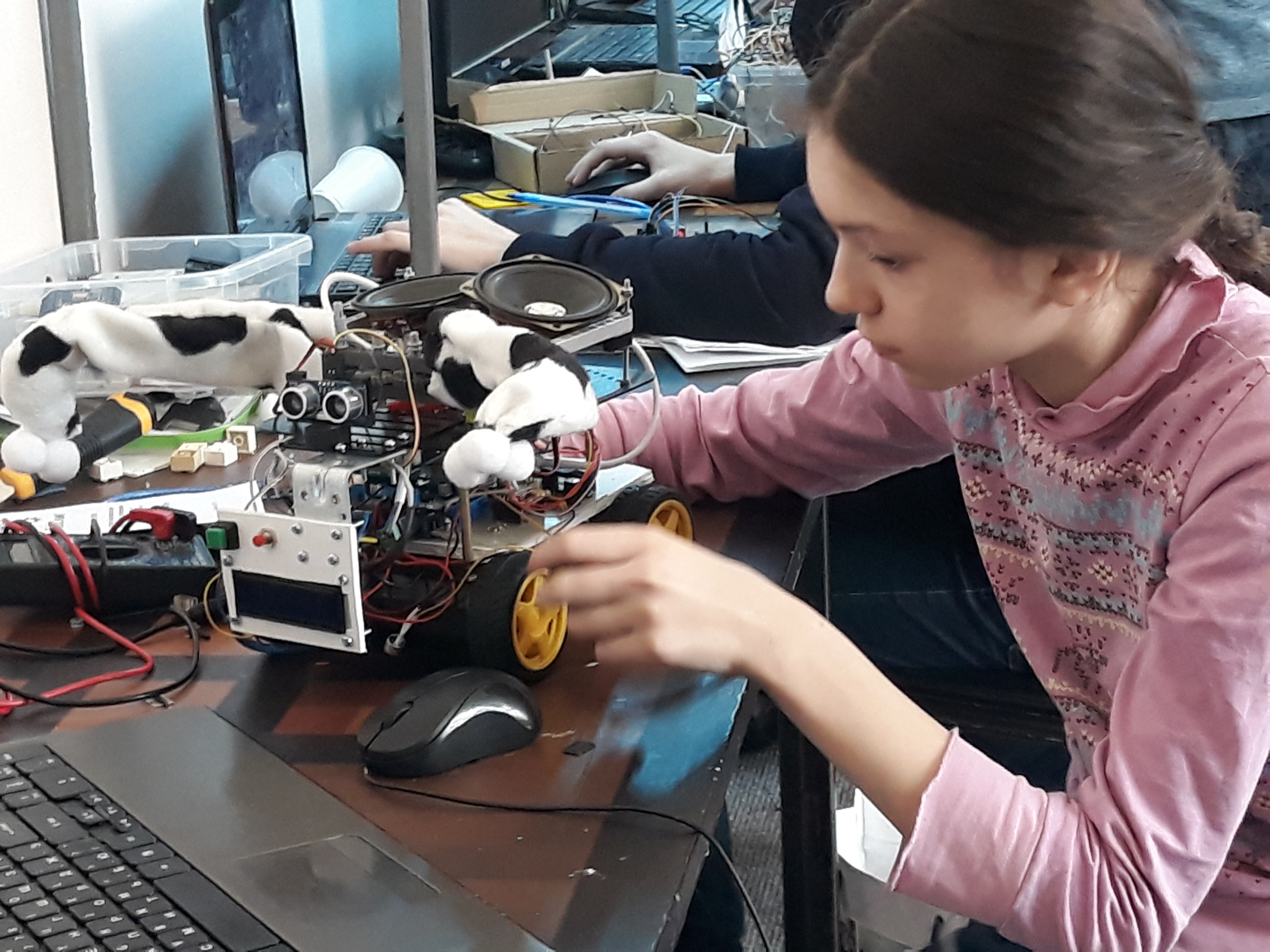 Включение производится тумблером, основные режимы выводятся на закрепленной информационной панели. Кнопкой переключаются следующие режимы: 
1) Танец.
2) Музыка.
3) Ванга (ответы на вопросы).
4) Обним. 
Помимо кнопочного переключение возможно управление роботом путем дозвона через встроенную сим-карту.
Вася создавался в Волгоградском 
клубе робототехники «Ага» 
на платформе Ардуино уно (arduino uno) с использованием: 
Df_mini_mp3, Sim800L, L296n - драйвер двигателей, 
Преобразователи напряжения lm2596,
Аккумуляторы lion 18650,
Платформа dfrobot пират
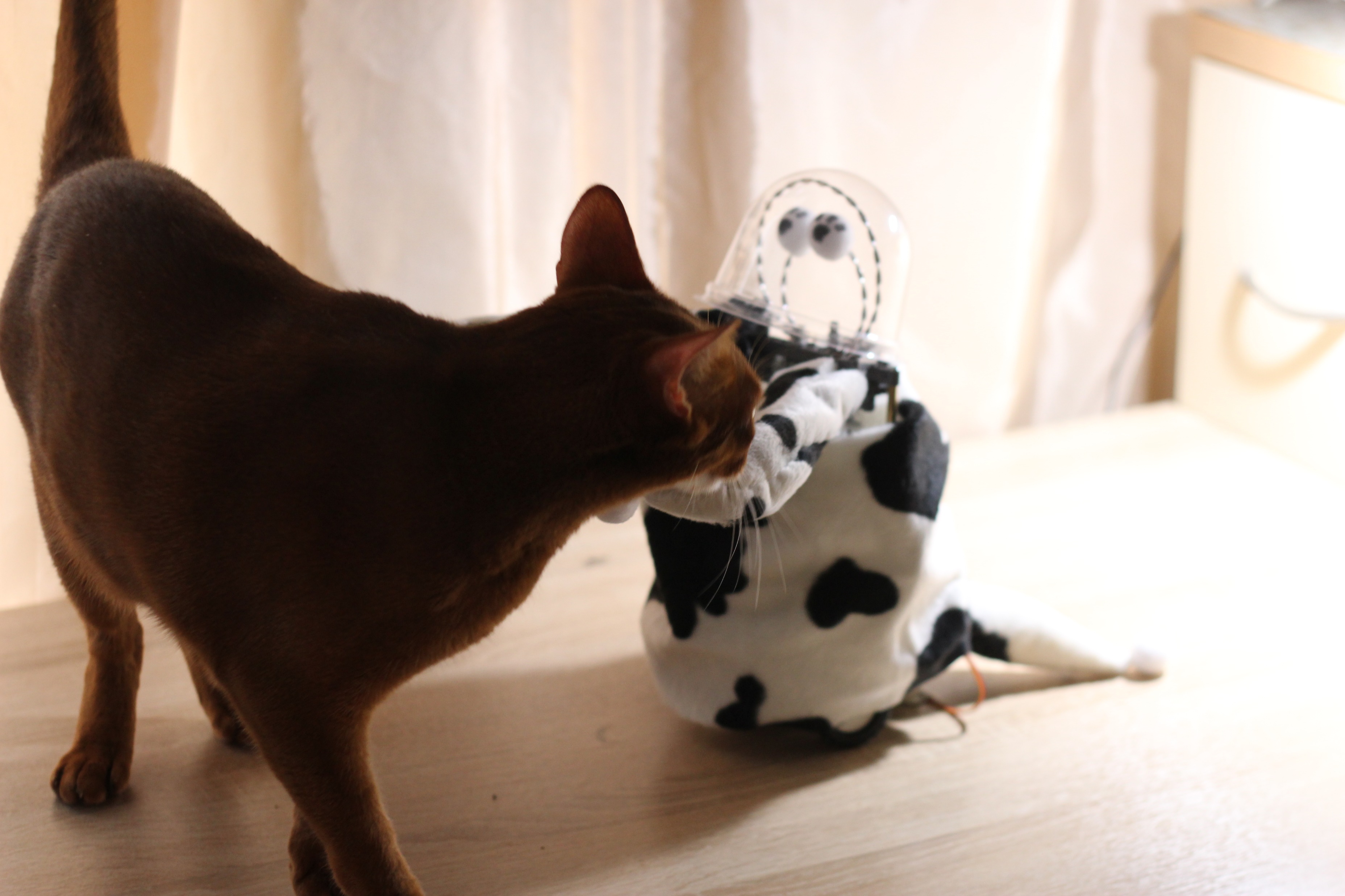 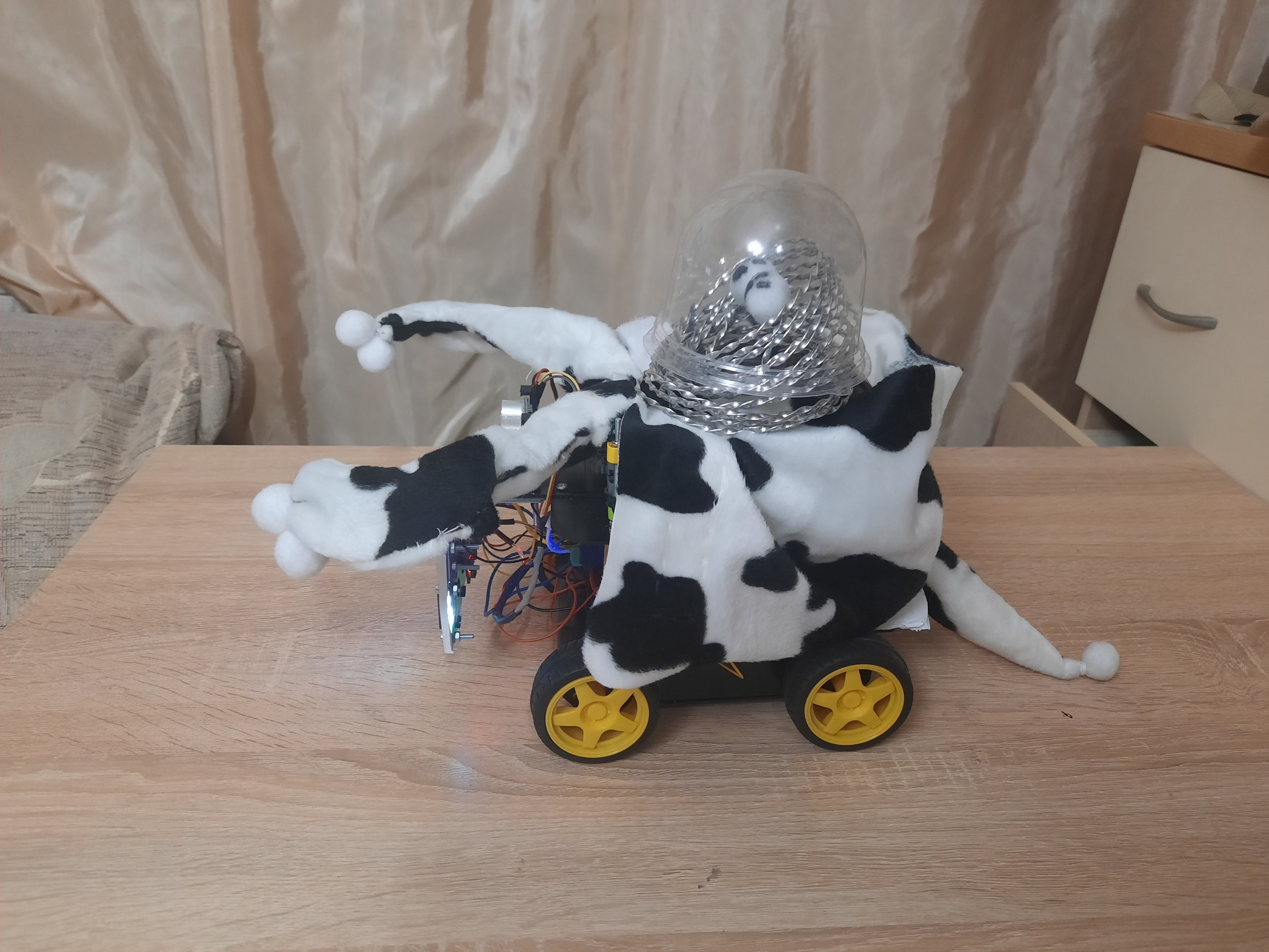 Радость общения с роботом Васей 
первым оценил кот Буся
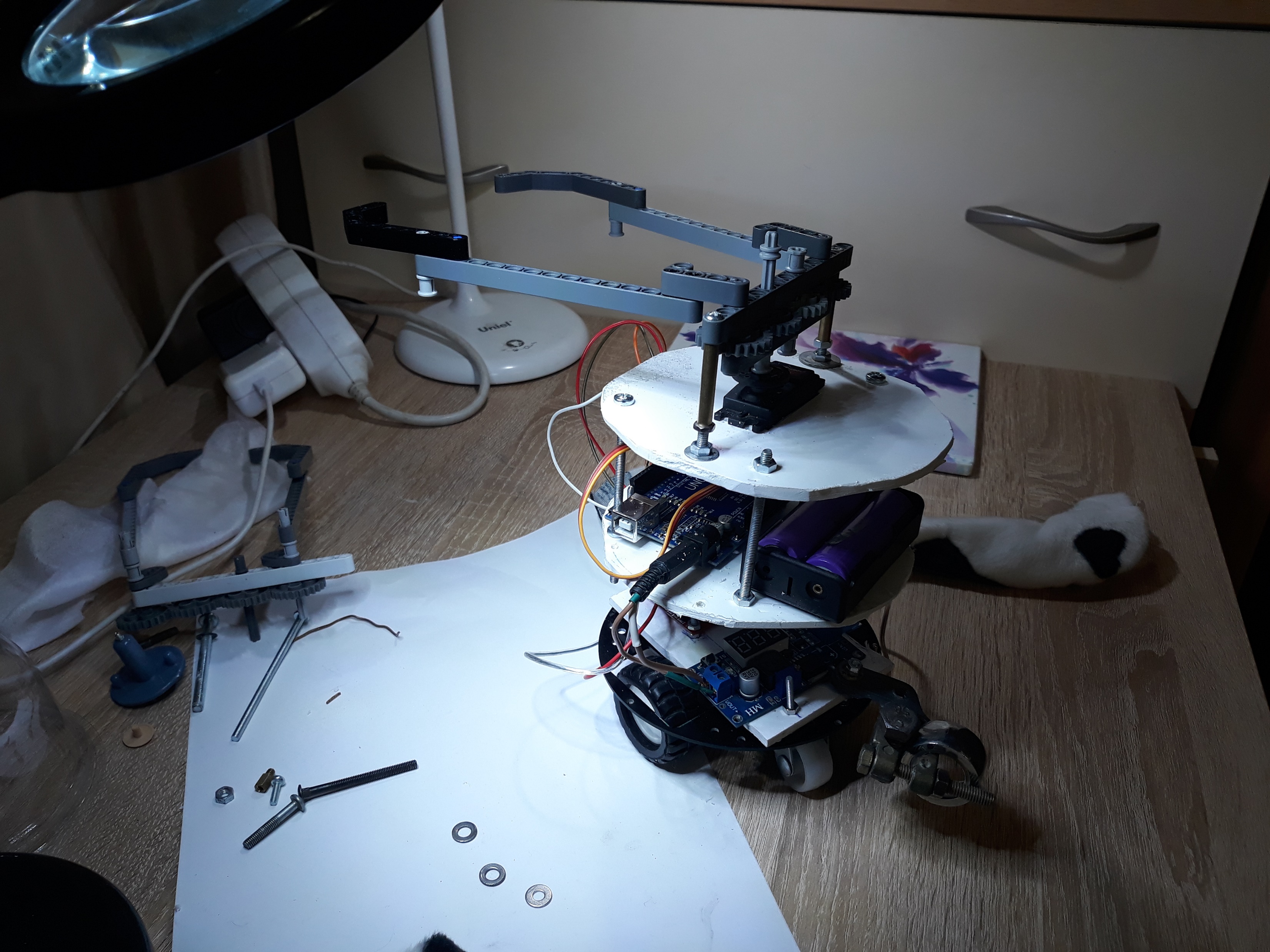 По сравнению с первой версией Вася заметно подрос, обзавелся устойчивой колесной базой, начал разговаривать 
и выполнять многие новые функции. 
В перспективе – создание серии развлекающих роботов 
для реабилитации детей  со сложностями в общении.